Форма Google
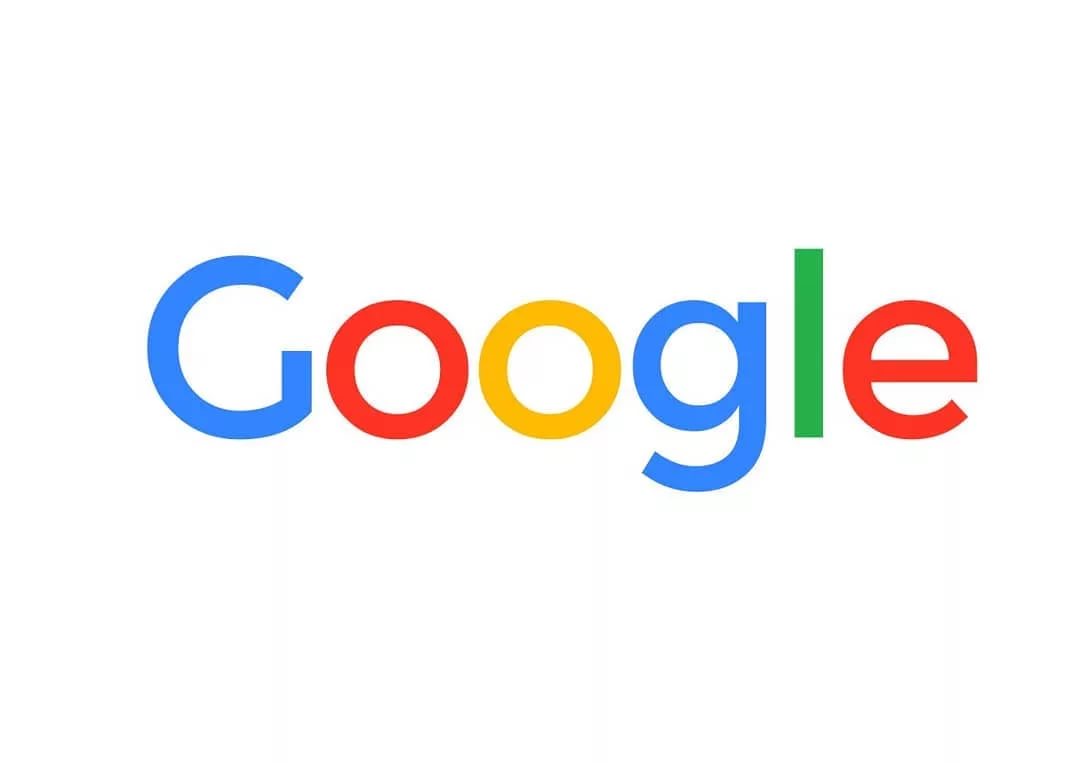 С помощью формы можно проводить: различные опросы, викторины, создавать анкеты, тесты. Для создания форм необходимо иметь почтовый ящик на gmail, если его нет, то необходимо пройти по ссылке и зарегистрироваться: http://mail.google.com
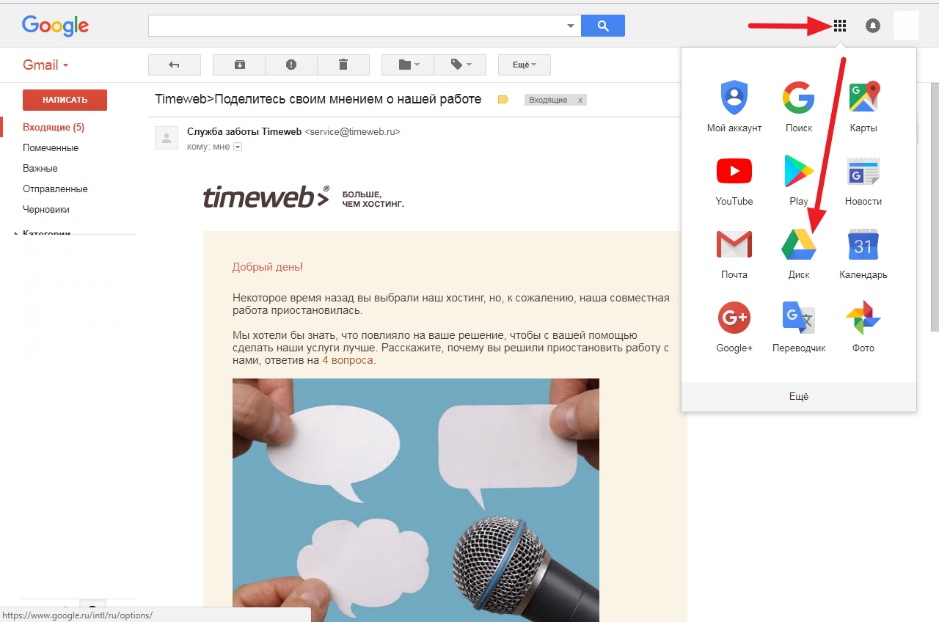 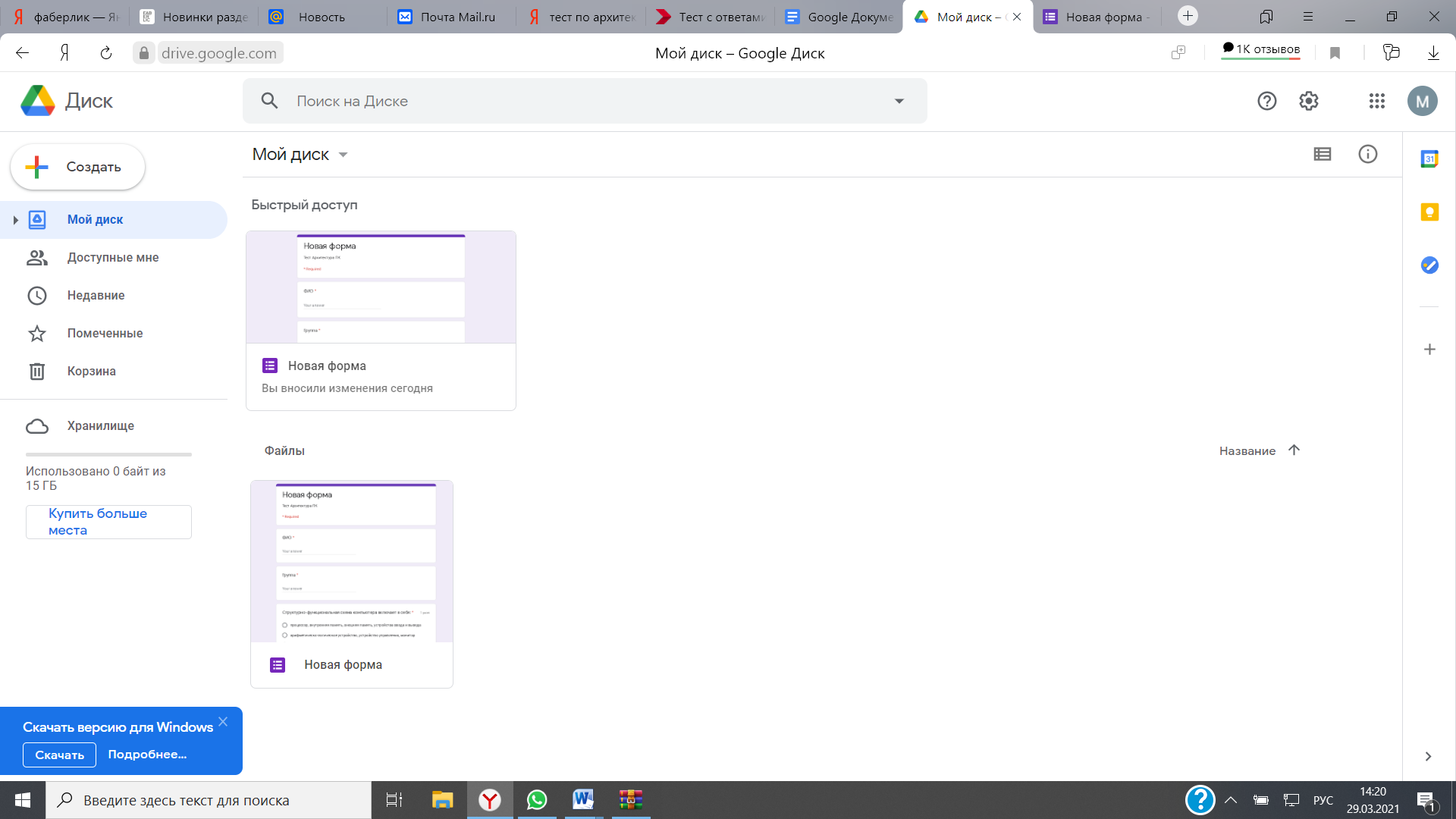 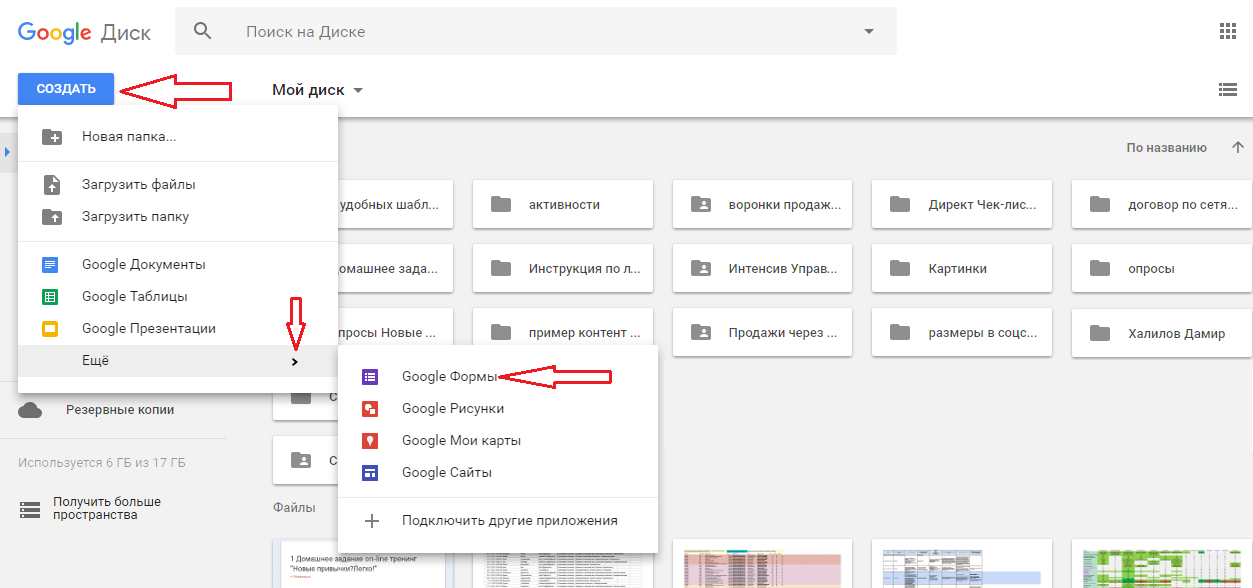 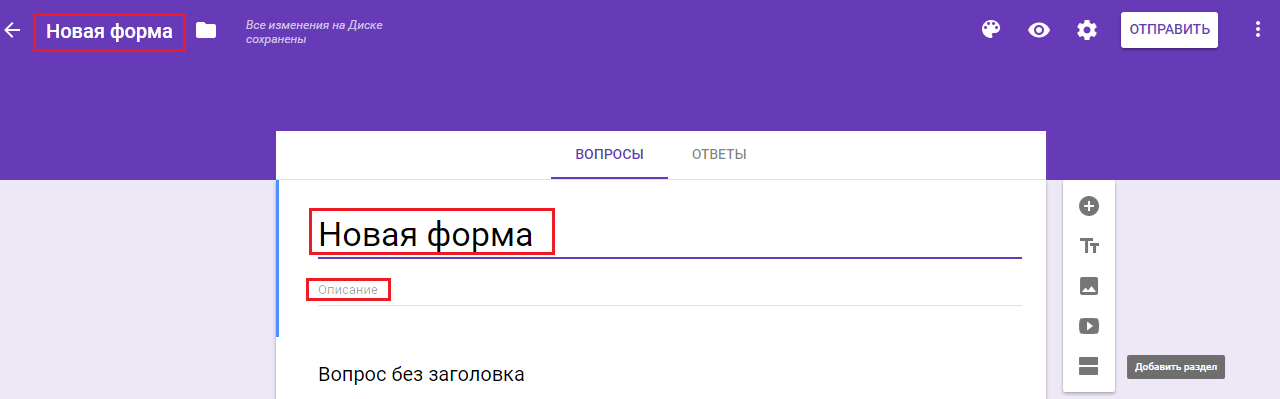 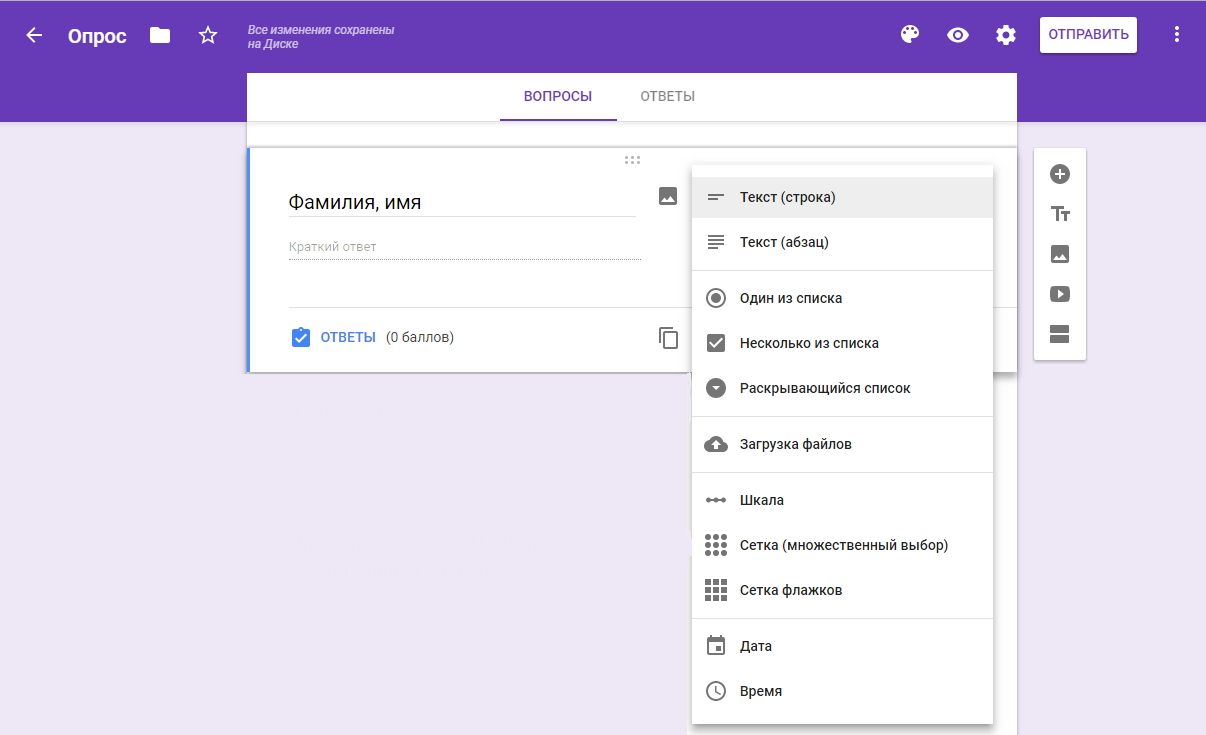 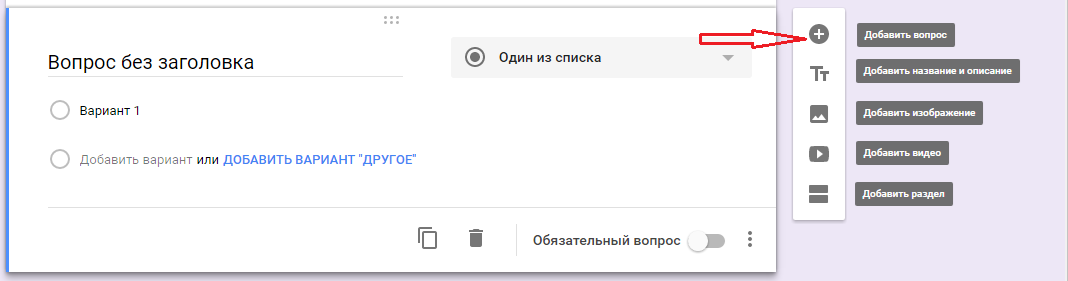 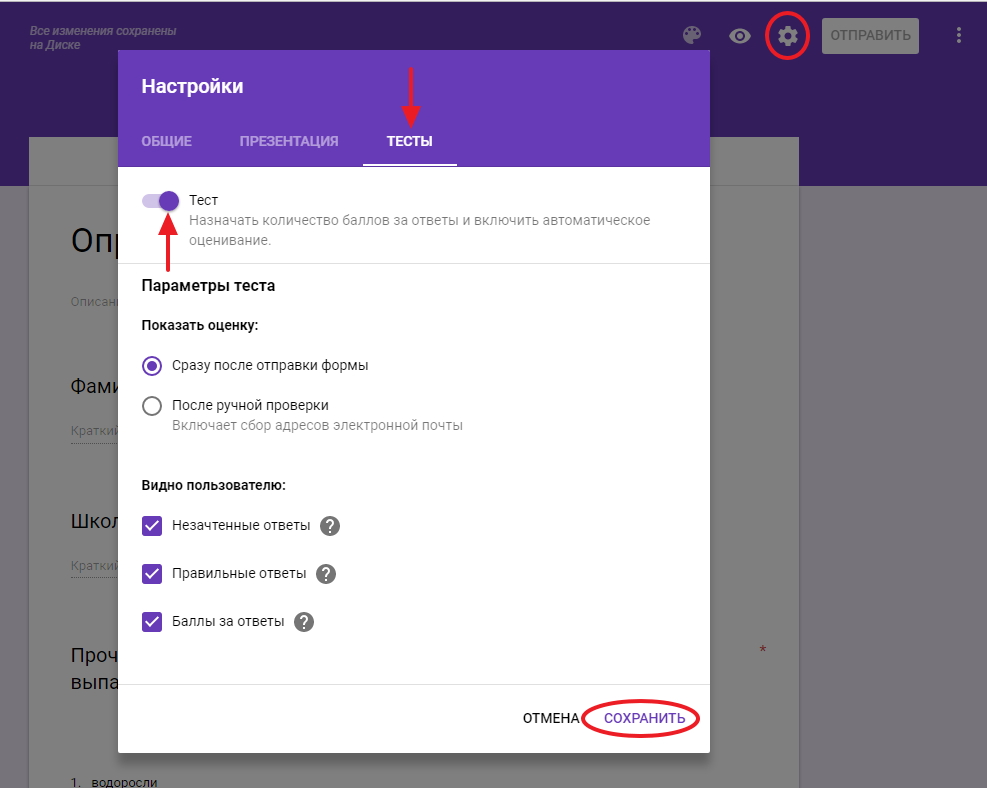 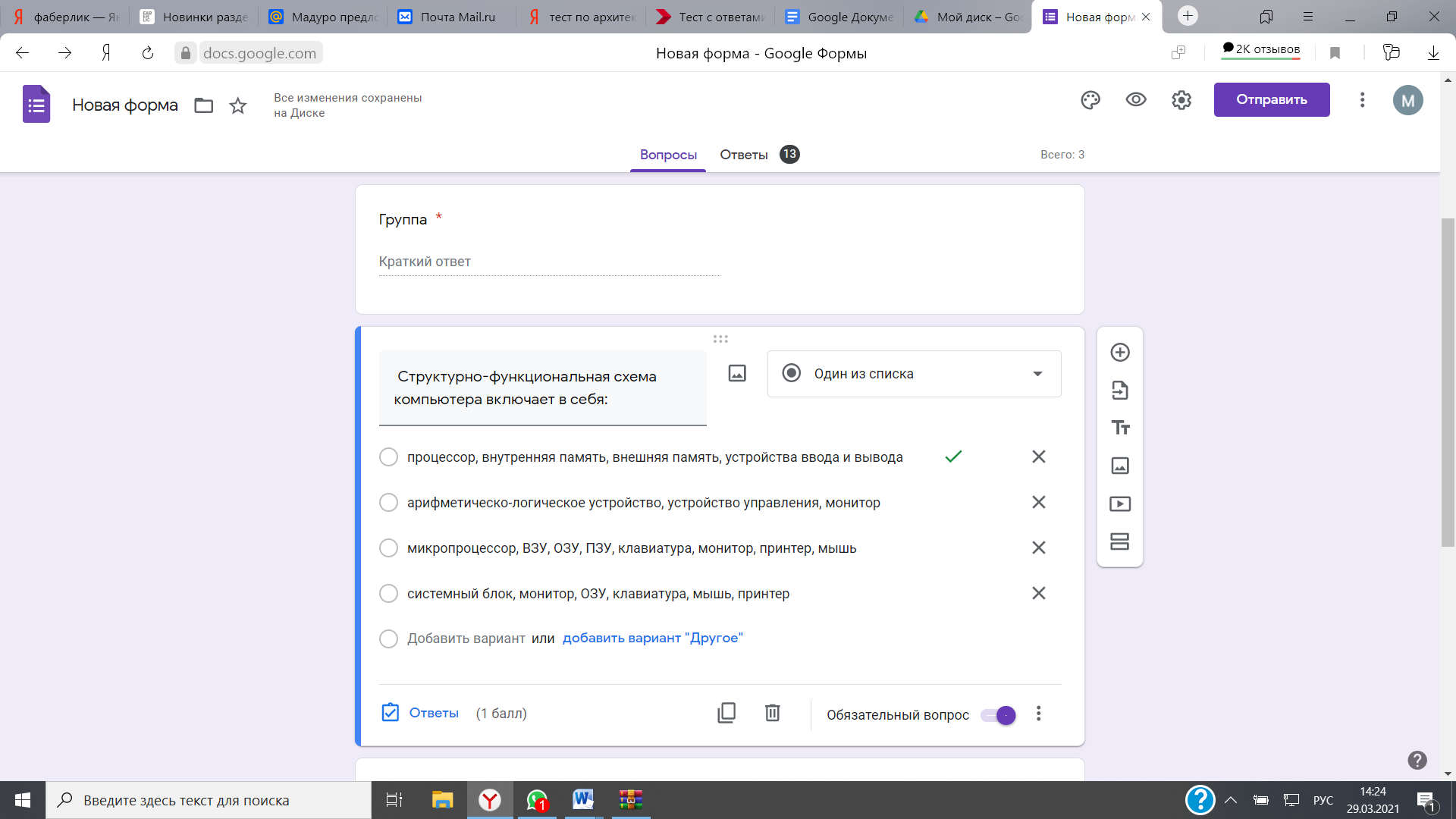 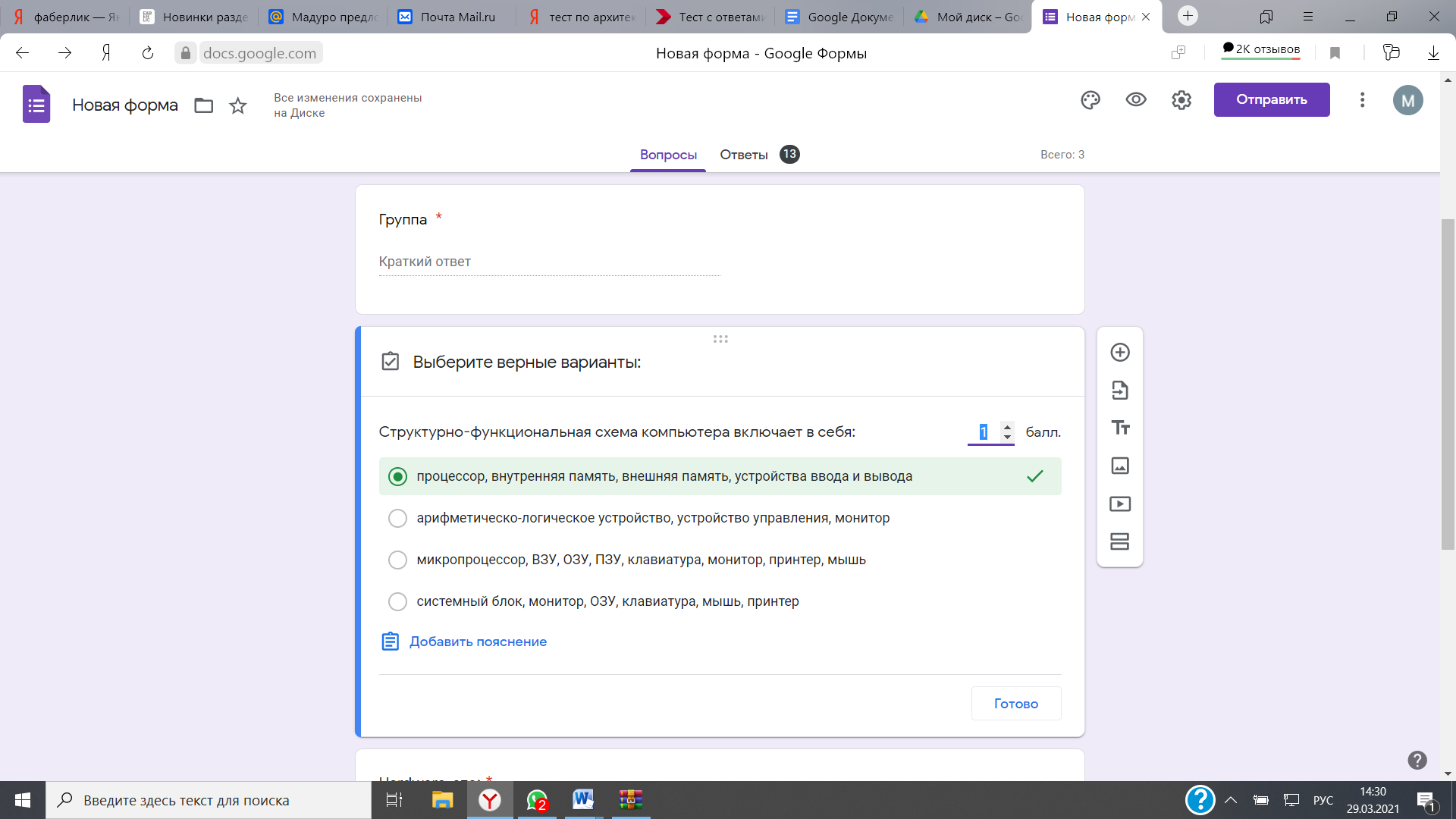 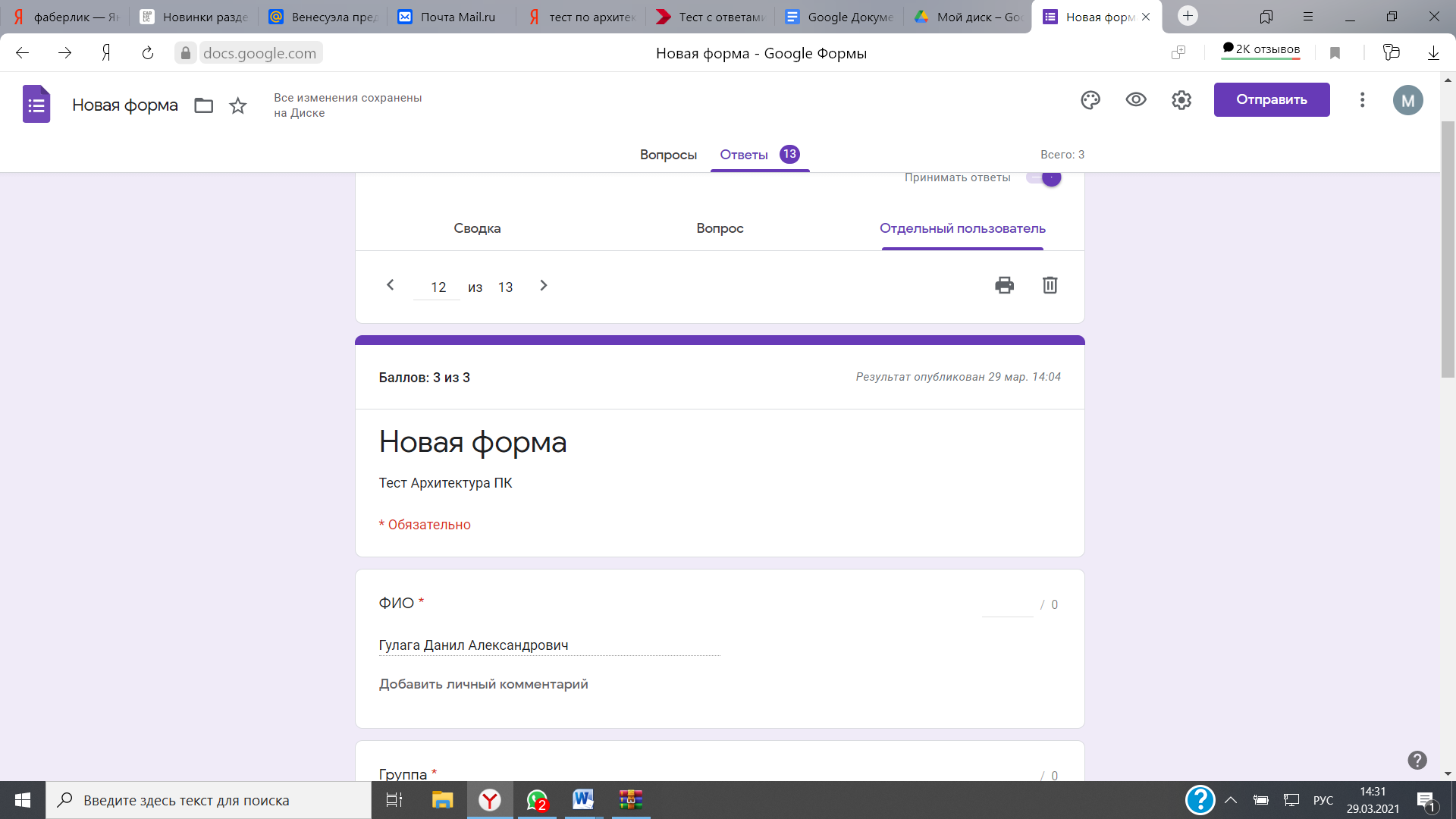 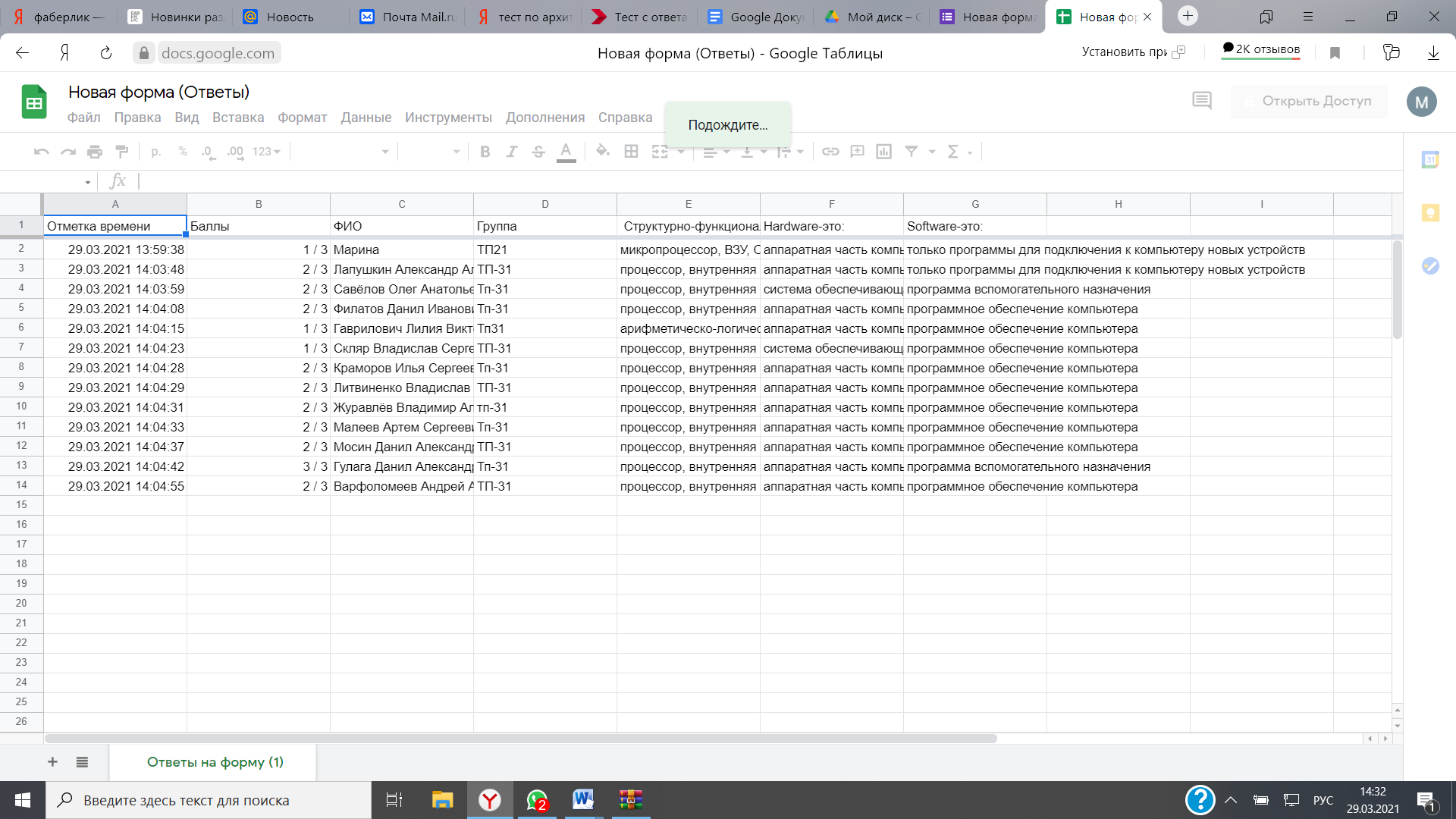